1 дәріс. Құрсақ ішіндегі даму (антенатальды онтогенез)
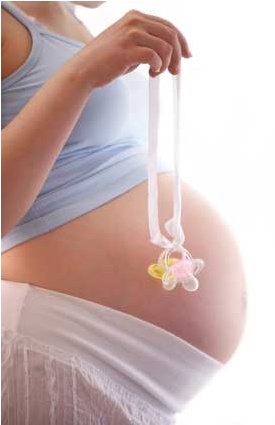 Перинатология — адам өмірінің кезеңдерін зерттейтін медицинаның бір саласы.
Ол жүктіліктің 22 аптасынан басталады (нәресте салмағы 1000 г) және туылғаннан кейін алғашқы 7 күнге дейін созылады.   
Перинатальды кезең - жаңа туылған нәресте мен ұрықтың жағдайын оқытатын акушерия мен педиатрияның тарауы
босануға дейін — антенатальды,
 босану кезінде — интранатальды 
босанғаннан кейінгі кезеңде — неонатальды кезең
Перинатальды кезеңнің ағымы көп жағдайларда  жеке тұлғаның дамуына байланысты.
 Перинатальды кезеңнің ағымы көбінесе  физикалық, сол сияқты интеллектуальдық дамуға байланысты.
Адам өмірінің негізгі кезеңдері.
Өсу және даму - әрбір жеке ағзаға тән қасиеттердің бірі. Өсу мен даму кезінде ұлпалар мен мүшелерде сандық және сапалық күрделі өзгерістер байқалады. Адам ағзасының өсуі мен дамуында негізінен 2 кезеңді ажыратады. Бірінші ұрықтық даму (эмбриональдық). Бұл ағзаның ұрықтанған жұмыртқа жасушасынан бастап, туғанға дейінгі уақытты қамтиды. Ұрықтық даму анасының ішінде, яғни жатырда өтеді. Екіншісі - туғаннан бастап, өз тіршілігін жойғанға (өлгенге) дейінгі кезең. Әрбір ағзаның жеке дамуын ғылыми тілде онтогенез (гр. ontos — жекелей, genes - шығу тегі) дейді.
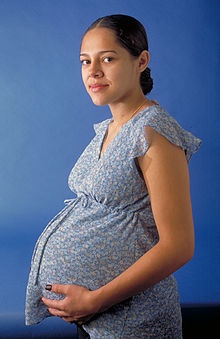 Жүктілік.
Жүктілік (лат. gravіdіtas) – физиологиялық құбылыс; ұрықтанған жұмыртқа жасушасының жатыр қуысында дамуы. Жүктілік ұрықтанудан басталады. Ұрықтанғаннан кейін зиготаның бөлшектенуі, яғни бластомерлер (жұмыртқа жасушасы бөлінген кезде түзілетін жасуша бөлшектері) пайда болады. Соның нәтижесінде бір жасушалы ұрықтан көп жасушалы ұрық – морула түзіледі. Бөлшектену кезінде ұрық жатыр түтігінен жатыр қуысына қарай жылжиды. Бұл процесс 4 – 5 күнге созылады. Бұдан кейін ұрық морула сатысында жатырға түсіп, бластоцистаға (іші сұйыққа толы қуыс) айналады.
. Адам ұрығының қағанақ (амнион), бүр (хорион) қабықтары болады. Бүр жатыр денесіне еніп, жатыр жасушаларымен қосылуының нәтижесінде бала жолдасы пайда болады. Бала жолдасы ұрықты ана организмімен байланыстырады. Қағанақ ішінде ұрықты қоршап жатқан қағанақ сұйығы бар. Қағанақ сұйығы ұрықты түрлі зақымданудан сақтайды. Сондай-ақ, ұрық өзінің өсіп дамуына қажетті минералды заттарды осы сұйықтан алады. 7-тәулікте ұрық жатырдың шырышты қабығына енеді.
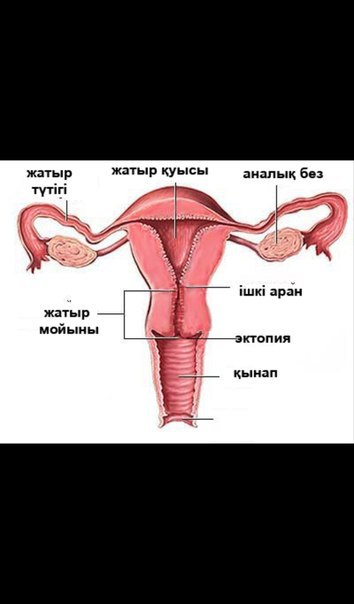 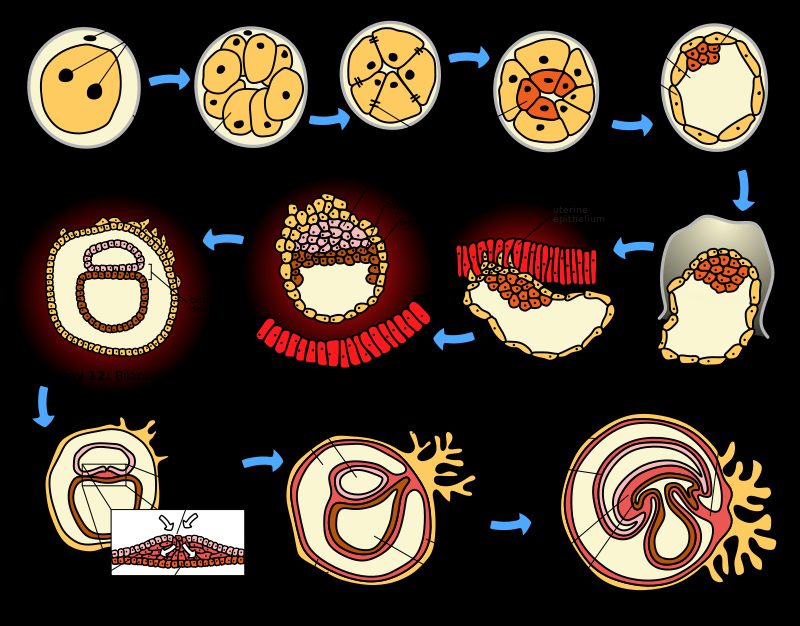 Мұны – имплантация деп атайды. Имплантация тез өтеді. Ұрық шырышты қабыққа толық енгеннен кейін, оның үстіндегі тесік жабылады. Бұл имплантацияның аяқталғанын көрсетіп, Жүктілік дамуының алғашқы бастамасы деп есептелінеді. Кейде жатыр түтігінің ауруға шалдығуының салдарынан ұрықтанған жұмыртқаклетка жатыр қуысында жылжи алмай, жатыр түтігінің ішкі қабатында жабысып өседі. Мұны – жатырдан тыс жүктілік деп атайды (қ. Жатыр). Жүктіліктің дамуында: ұрықтық (эмбрионалды) және нәрестелік (феталды) кезеңдер ажыратылады. Ұрықтық кезең – ұрықтану мезгілінен бастап, Жүктіліктің 2-айының соңына дейін созылады. Бұл кезеңде ұрықтың дамуы өте қарқынды жүреді. Ұрықтың бейімделушілік қабілеті әлі толық жетілмегендіктен, ұрық зақымдаушы факторлардың әсеріне өте сезімтал келеді. Оттек жетіспеушілігі, дененің қызуы, микробтар,вирустар, антиметаболиттер, есірткі, т.б. зиянды заттар эмбрион дамуының бұзылуына, оның өліміне немесе туа біткен мүгедектікке әкелуі мүмкін. Нәрестелік кезең – Жүктіліктің 3-айынан нәресте туғанға дейін созылады.
Бұл кезеңде құрсақтағы нәрестенің тез өсуі, тіндердің жіктелуі, мүшелер мен жүйелердің дамуы жүреді. Нәрестенің тіршілігін құрсақ ішіндегі даму кезінде және туғаннан кейін қамтамасыз ететін жаңа функционалдық жүйелер тұрақтанады. Бала жолдасының функционалды белсенділігі артқан кезде ұрықтың дамуы ана организмімен өзара байланыста, тұрақты түрде жүреді. Ана мен құрсақтағы нәресте арасындағы өзара байланысқа биохимиялық, иммундық, эндокриндік, жүйкелік, т.б. механизмдер қатысады. Жүктілік кезінде әйел организмінде күрделі физиологиялық өзгерістер байқалады. Әйелдің сыртқы бейнесі, жүрісі өзгереді, бетіне сепкіл түседі. Тері қабаттары өзгереді. Жатырдың өсуіне байланысты құрсақ созылып, іштің ақ жолағы кеңейеді.
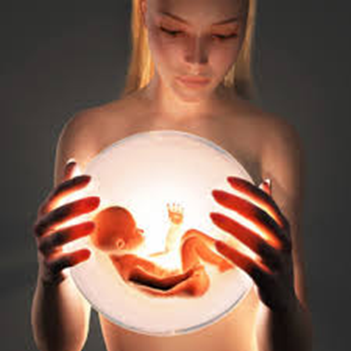 Ішкі секреция бездерінің де қызметі өзгереді. Бала жолдасының гормон бөлуіне байланысты әйелдің сүт бездерінің көлемі ұлғайып, емшек ұшын қысқанда сары уыз – сұйық зат бөлінеді. Жүректің соғуы жылдамдап, қан мөлшері артады. Қан тамырлары кеңейіп, газ алмасу процесі жақсы жүреді. Ұрықтың дұрыс қалыптасып өсуі ананың денсаулығына, жасына, қанша бала тапқанына байланысты болады. Мысалы, түрлі аурулар (туберкулез, тұмау, диабет, бауыр ауруы, т.б.), дұрыс тамақтанбау немесе кейбір дәрі-дәрмекті дәрігердің рұқсатынсыз қабылдау, сондай-ақ, шылым шегу мен алкогольді сусындарды ішу – Жүктіліктің қалыпты дамымауына әкеліп соқтырады. Жүкті әйел мезгілімен жатып, күніне 8 – 9 сағат ұйықтап, витамині мол, көкөніс, жеміс-жидек, т.б. тағамдарды ішу қажет. Сондай-ақ гигиена талаптарын дұрыс орындап, денесін қыспайтын киім киіп, тазалық сақтауы, дәрігер белгілеген гимнастикалық жаттығуларды үзбей орындауы қажет. Денешынықтырумен шұғылданған әйел тез әрі жеңіл босанады. Жүктіліктің ұзақтығы – 280 күн (40 апта). Жүкті әйелдер перзентханада босанып, үйге шыққан соң әйелдер консультациясының, акушер-гинекологтің бақылауында болуы қажет
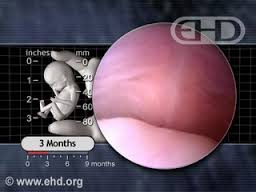 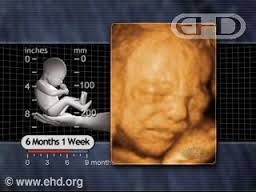 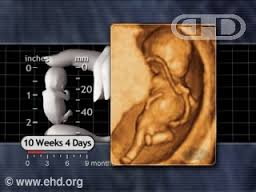 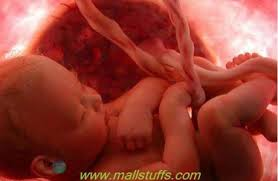 Адамның туғаннан кейінгі жеке дамуында бірнеше кезеңдерді ажыратады.
Нәрестелік кезең. Нәрестенің дүниеге келген күнінен бастап, 28-күнге дейінгі уақыт аралығы осылай аталады. Бұл кезде жаңа туған нәрестенің барлық мүшелері және мүшелер жүйесі өз алдына (анасының ағзасына байланыссыз) қызмет атқарып, өзара іс-әрекет жасайды. Мысалы, жылуды реттей алады. Тынысалу, ему, көзін жыпылықтату және басқа рефлекстерді өздігінен «іске қосады». Сондықтан бұл уақыт аралығы нәрестелік кезең деп жеке карастырылады.
Емшектік кезең. Мұнда нәресте анасынан нәрлі уыз сүтін емеді.Уыз сүтінде нәрестенің ағзасына қажетті тағамдық заттар өте мол. Сондықтан да «уызына жарыған ұлылыққа ұмтылар, азамат боп өседі, ізгілікке құнты бар» деген халық нақылында терең тұжырым бар. Ана сүтін ешбір тағаммен теңестіруге болмайды. Ана сүті жетіспеген жағдайда ғана, 6-7 айдан бастап, қосымша тамақтандыруға болады. Бұл кезеңде сәбидің көп уакыты ұйқымен өтеді. Тамақ қажет болғанда, оянады. Емшектік кезеңде тамақ беру уақытын және тазалықты мұқият сақтау қажет. Олай болмаған жағдайда ұйқысы бұзылады, мазасыз болады, асқорытуы ауытқиды. Емшектік кезеңде нәресте қарқынды өседі. Қозғалыс әрекеттері дамиды: мойыны бекиді, отырады, еңбектейді, жүруге талпынады. Бұл кезеңде сүт тістері шыға бастайды, жеке сөздерге тілі келеді. Омыртқа бағанында иілімдер пайда болады. Қол-аяқ бұлшыкеттері де дами бастайды. Нәресте денесін шынықтыруға жүйелі түрде шомылдырудың және таза ауада серуендеудің маңызы зор. Нәресте денесін де, мінез-құлығын да дамытуда қайталау және жүйелілік ережелерін есте сақтау қажет. Мұның бәрі де тамақтануға, ұйкыға және т. б. байланысты шартты рефлекстердің дұрыс қалыптасуына септігін тигізеді.
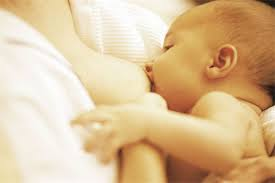 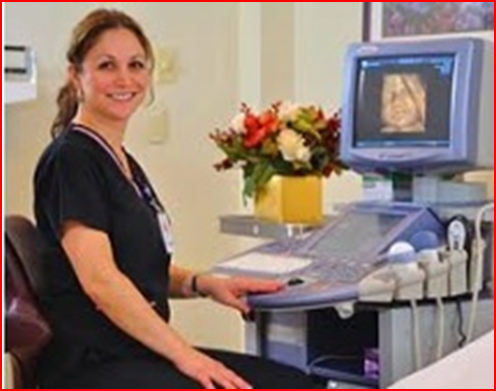 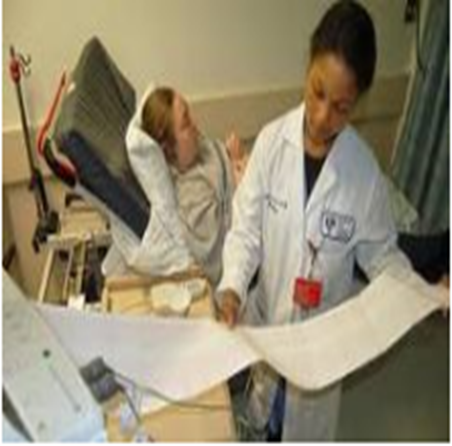 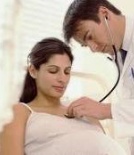 Мектепке дейінгі сәбилік кезең. Бұл кезеңде жаңадан көптеген қозғалысқа байланысты дағдылар қалыптасады. Сәби еркін жүреді, сөйлейді. Айналасындағы заттарға әуестігі артады, әр нәрсені білгісі келеді. Ойлау кабілеті дамиды. Жаңадан шартты рефлекстер калыптасады. Сүт тістері (20) толық шығып үлгіреді.
Мектепке дейінгі естияр кезең. Бұл кезенді кейде мектеп жасына дейінгі кезең деп те атайды. Бұл кезеңде баланың айналасындағы болып жатқан жағдайларға кызығушылығы артады. Бұл не? деген сұрактарға жауап іздейді. Ми көлемі артып, дами түседі. Анық сөйлейді. Бұл кезеңде бала үшін әр түрлі ойынның маңызы зор. Ойын арқылы денесі өседі, көңіл күйі қалыптасады. Әсіресе, кимыл-өрекеті қажет ететін ойындар арқылы каңқасы мен бұлшыкеттері дұрыс жетіле түседі.
Мектеп жасындағы ересек кезең. Баланың іс-әрекетінде сапалық өзгерістер байқалады. Бұл негізінен баланың мектепке баруымен тікелей байланысты. Енді бала мектеп тәртібіне бағынуға байланысты іс-әрекеттерге талпынады. Жаңа дағдылар қалыптасады, жауапкершілікті, тәртіпті сезінеді. Ойлау қабілеті дами бастайды. Бойларының ұзындығы шамамен - 140-150 см, салмағы 30 килодан артады.
1-Жасөспірімдік кезең.                                                                       2-Балғын жастық (бойжеткен, бозбала) кезең.                    3-Кемелденген кезең.                                                          4-Мосқалдық кезең (пожилой).                                                        5-Қарттық кезең. Барлық мүшелер жүйесінің қызметі, жалпы зат алмасу қарқыны баяулайды. Адамның есте сақтау кабілеті төмендейді.
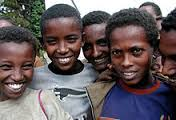 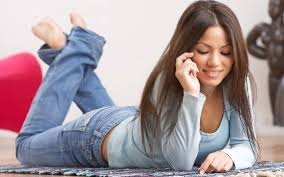 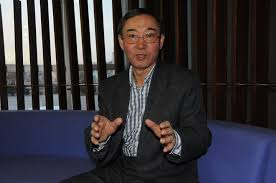 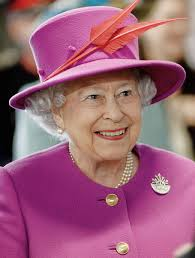 ДЕНІ САУ АНАЛАР – ДЕНІ САУ БАЛАЛАР
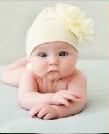 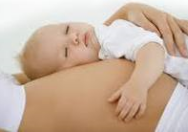 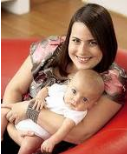 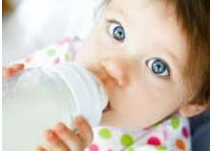 Назар аударғандарыңызға рахмет!!!